Рыночная экономика.
Рыночная экономикахарактерные черты:
Свободный обмен между продавцами и покупателями.
Частная собственность
Материальная ответственность за принятые экономические решения.
Свобода предпринимательства.
Условия для развития рыночных отношений:
Свободное ценообразование
Конкуренция
Свобода предпринимательской деятельности.
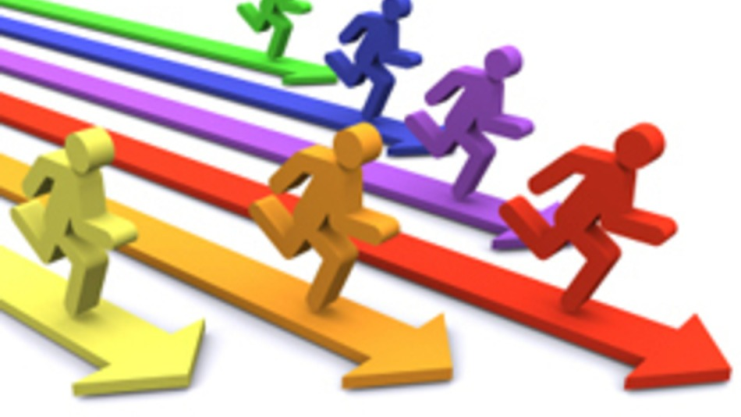 Конкуренция ( соперничество, состязание).
- Соперничество между участниками экономической деятельности за наиболее выгодные условия купли-продажи на рынке.
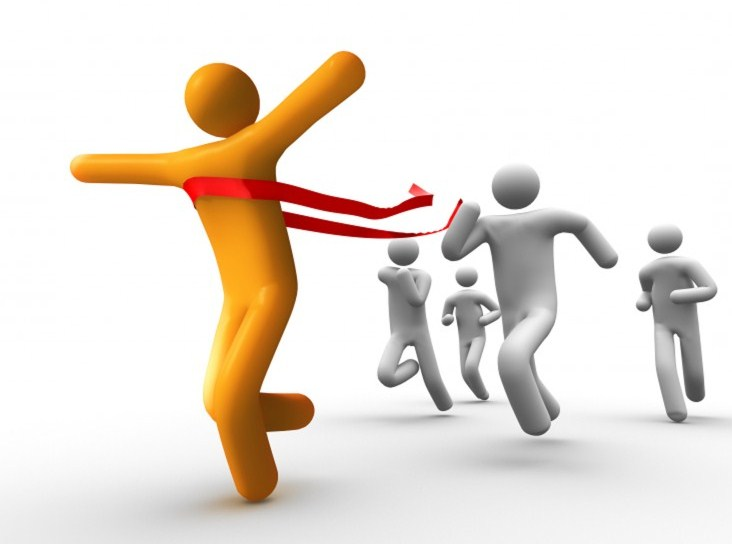 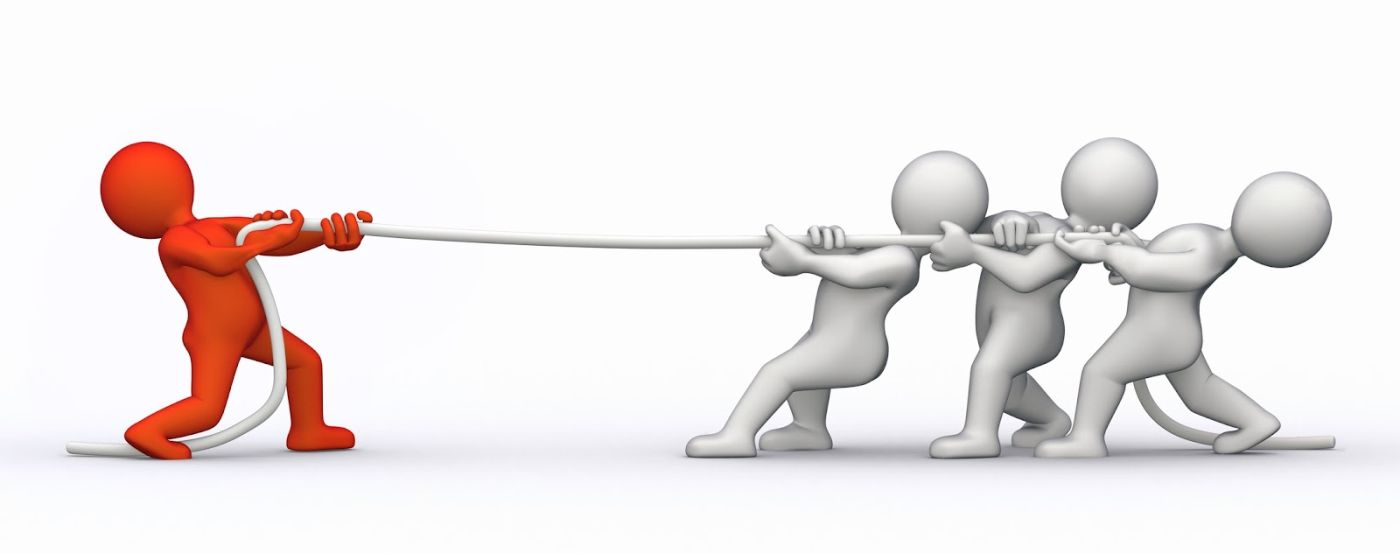 Спрос – это желание и возможность потребителя купить конкретный товар или получить услугу в конкретное время и в конкретном месте.
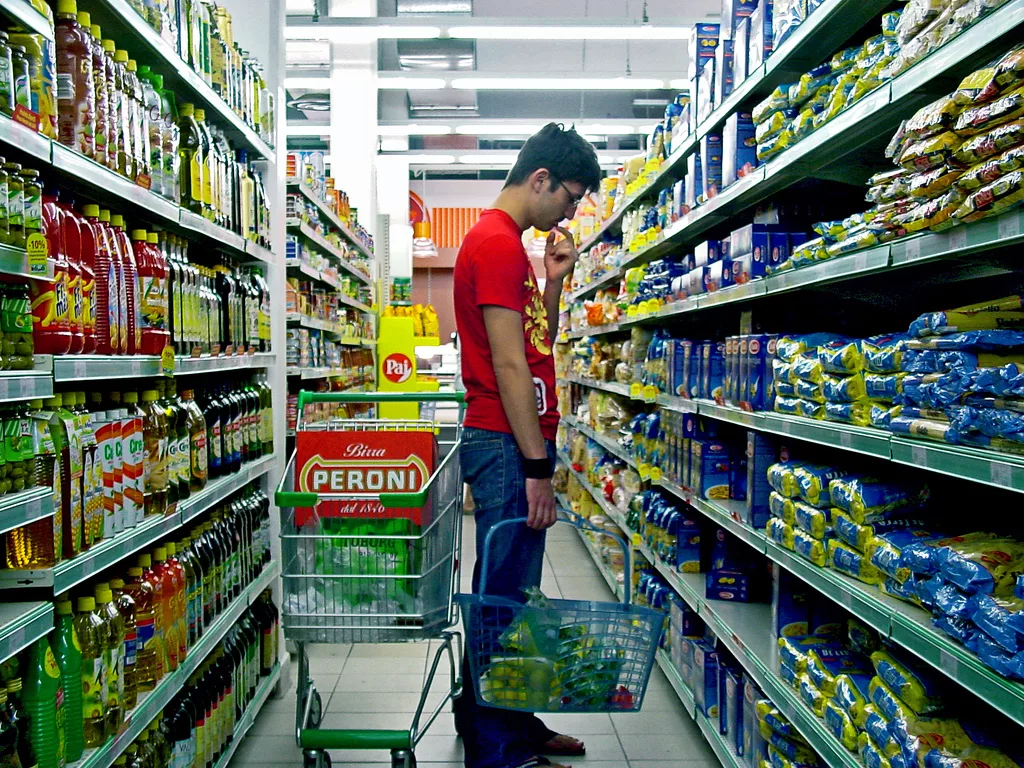 Цена, сезон, мода, 
реклама и т.д.
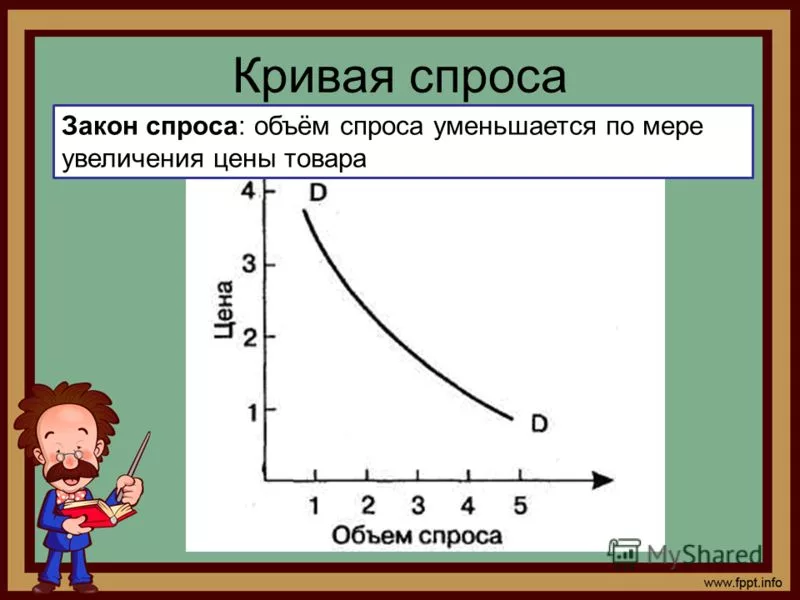 Предложение – это желание и возможности продавцов продать конкретный товар в конкретное время и в конкретном месте.
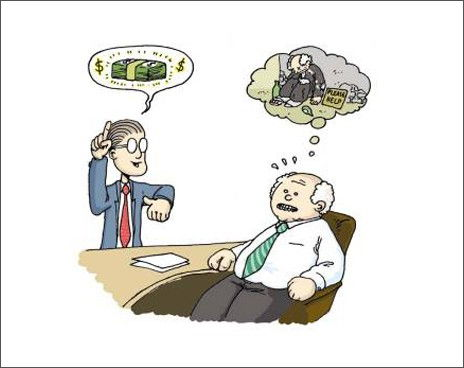 Затраты предпринимателя, 
спрос, сезон и т.д.
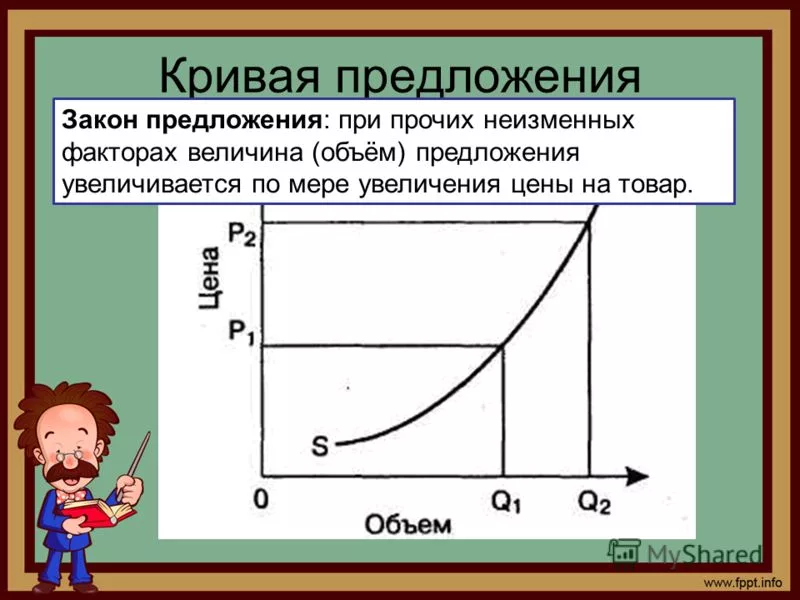 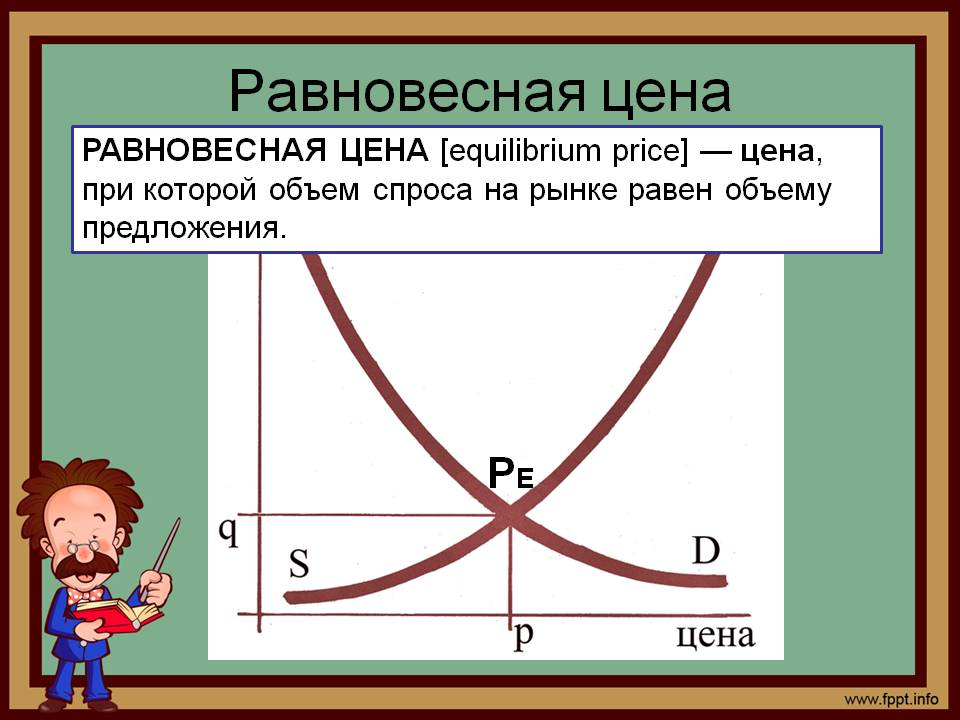